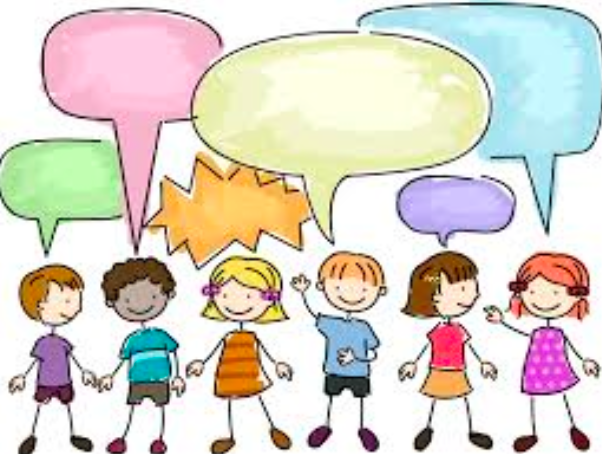 ESC West Network Meeting
Preview of Designated ELD Time Block
– Instructional Approach and Resources –
May 20, 2015
What are some of the significant differences between our old and new standards?
2012 CA ELD Standards
1999 CA ELD Standards
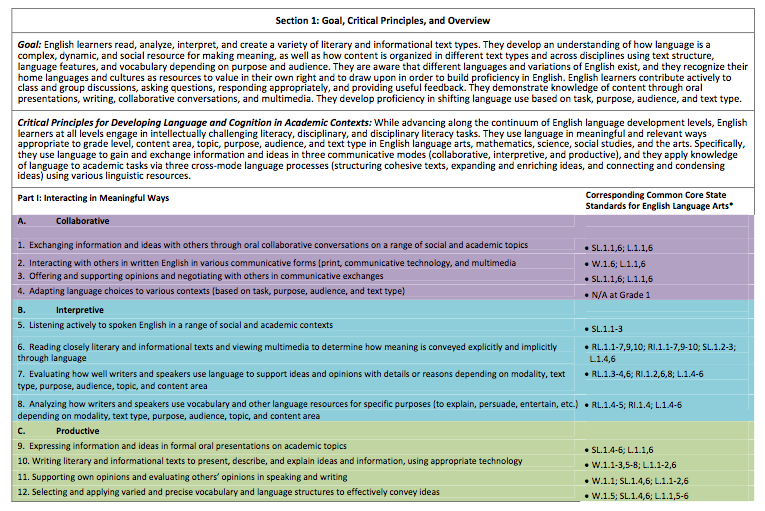 Significant differences 
in standards
call for 
significant differences 
in instructional approach.
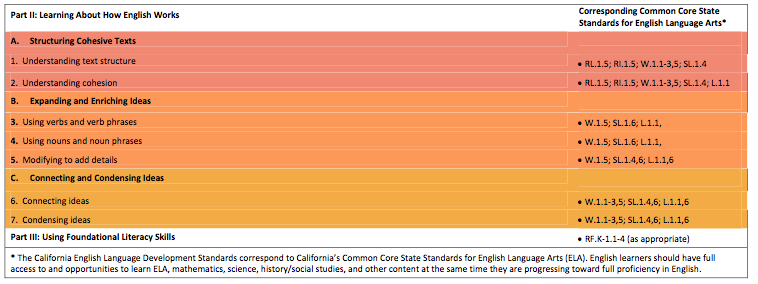 [Speaker Notes: Slide 18: (3 minutes)

Purpose:
To begin to understand the shifts in the organization of the 2012 CA ELD Standards.

How:
Have participants discuss the question in their table groups.  Debrief responses.

Participants should identify:
Four Language Domains- Listening, Speaking, Reading & Writing
Grade Spans- K-2 and 3-5
Five ELD Levels]
ESC West K-12CELDT Annual ChangeAMAO 1
We have a need for a
significant difference 
in instructional approach.
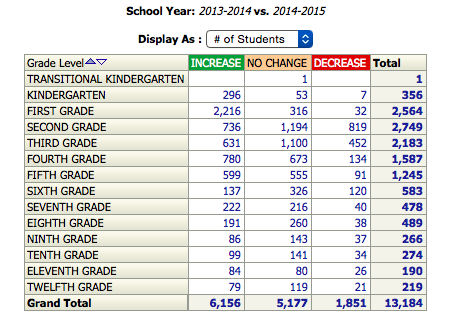 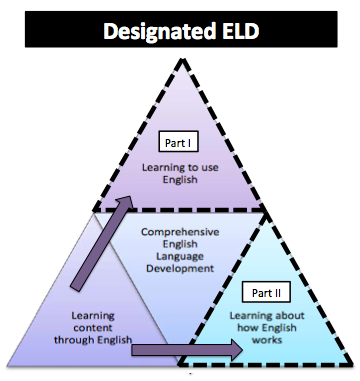 Comprehensive ELD
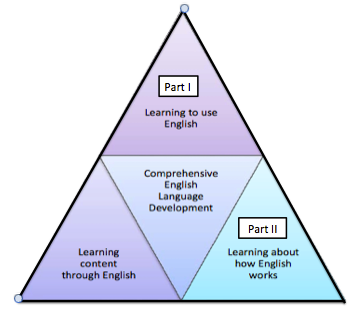 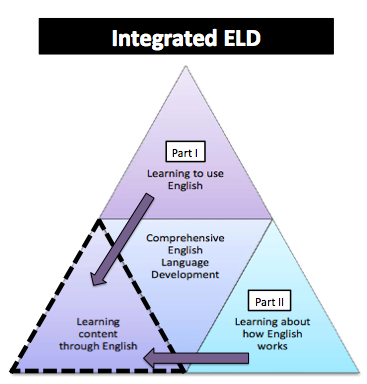 PURPOSE
Separate and protected time during the regular school day Ch. 2 Pg. 91

CA ELD Standards are the focal standards that build into and from content instruction Ch. 2 Pg. 91

Focus on the critical language students need to develop for content learning Ch. 2 Pg. 91

Engage in a variety of collaborative discussions to build awareness about language and build skills and abilities to use language Ch. 2 Pg. 91

Content focus is derived from ELA and other areas of the curriculum, not separate and isolated .Ch. 2 Pg. 91
Designated ELD
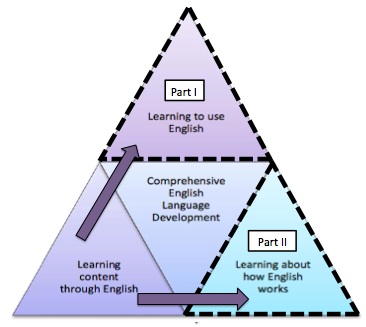 OUTCOME
ELs learn about how English works for successful participation in academic tasks across content areas through use of discourse practices, grammatical structures, and vocabulary. Ch. 2 pg. 91
The Big Shift: Defining Academic English Language
PURPOSE
Separate and protected time during the regular school day Ch. 2 Pg. 91

CA ELD Standards are the focal standards that build into and from content instruction Ch. 2 Pg. 91

Focus on the critical language students need to develop for content learning Ch. 2 Pg. 91

Engage in a variety of collaborative discussions to build awareness about language and build skills and abilities to use language Ch. 2 Pg. 91

Content focus is derived from ELA and other areas of the curriculum, not separate and isolated .Ch. 2 Pg. 91
Designated ELD
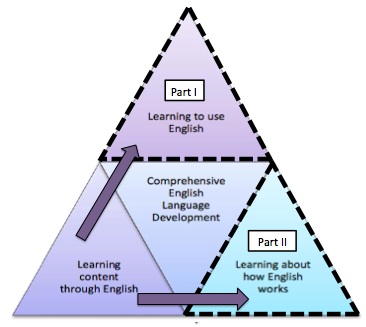 The Metaphor of a Painting
Words
Sentences
Message
Paint
Painting
Forming of 
Figures
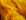 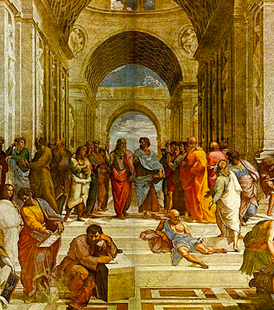 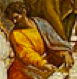 RF:  Can be thought of as
Complex Language Demands“Common Core Standards in Diverse Classrooms” by Jeff Zwiers, page 7
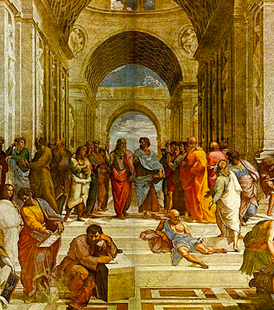 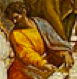 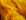 PURPOSE
Separate and protected time during the regular school day Ch. 2 Pg. 91

CA ELD Standards are the focal standards that build into and from content instruction Ch. 2 Pg. 91

Focus on the critical language students need to develop for content learning Ch. 2 Pg. 91

Engage in a variety of collaborative discussions to build awareness about language and build skills and abilities to use language Ch. 2 Pg. 91

Content focus is derived from ELA and other areas of the curriculum, not separate and isolated .Ch. 2 Pg. 91
Designated ELD
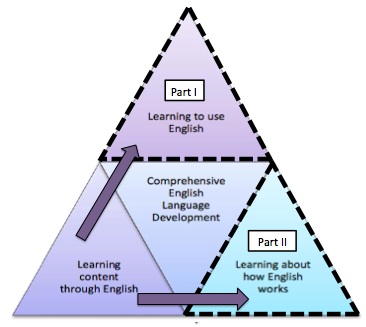 ELA
Designated ELD
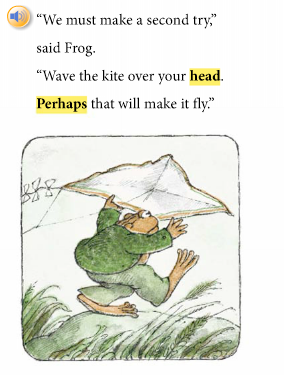 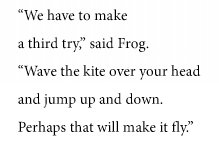 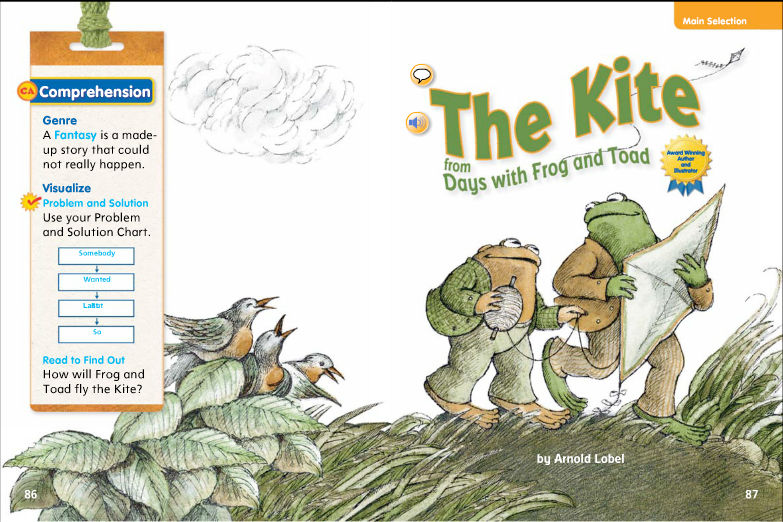 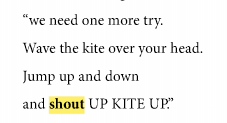 ELD Standards, Part I
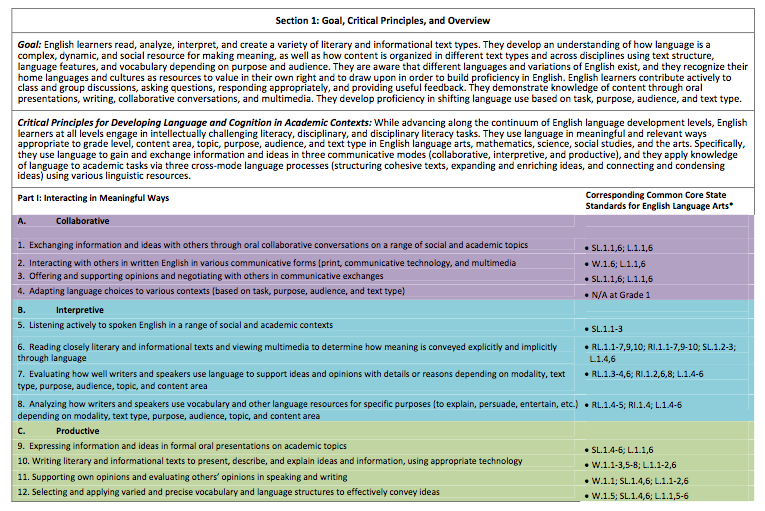 ELD Standards, Part II
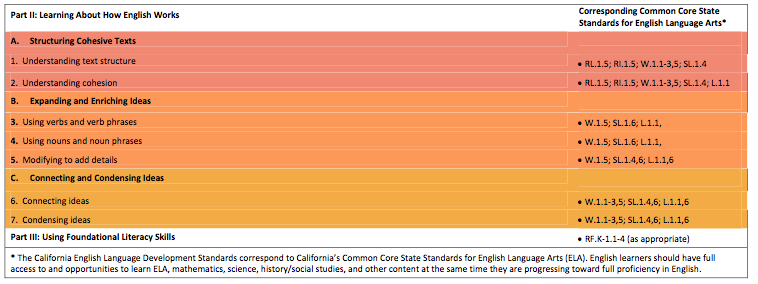 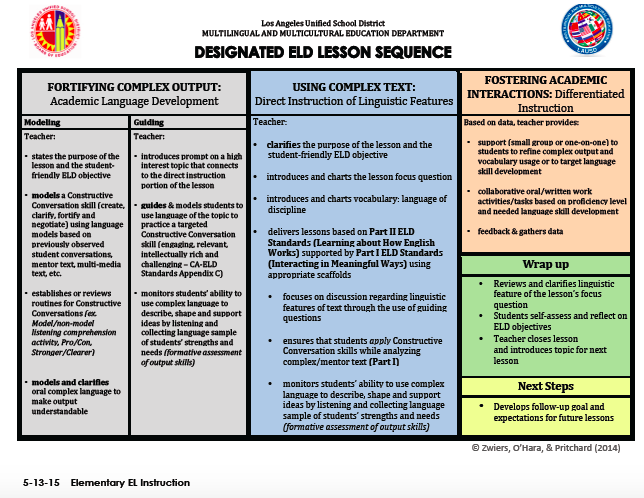 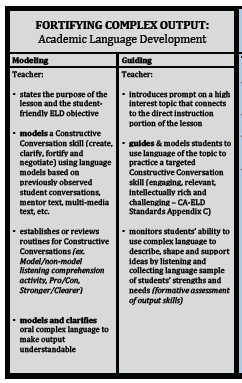 Academic 
Language 
Development
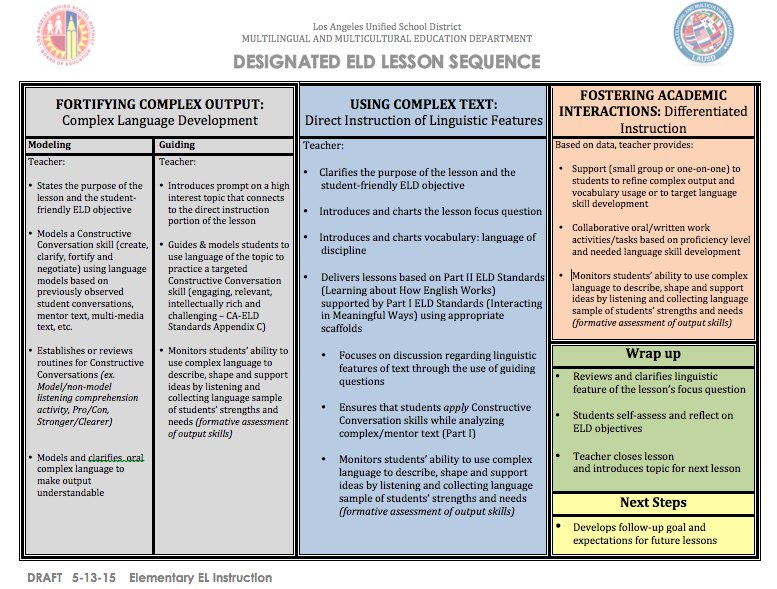 Create
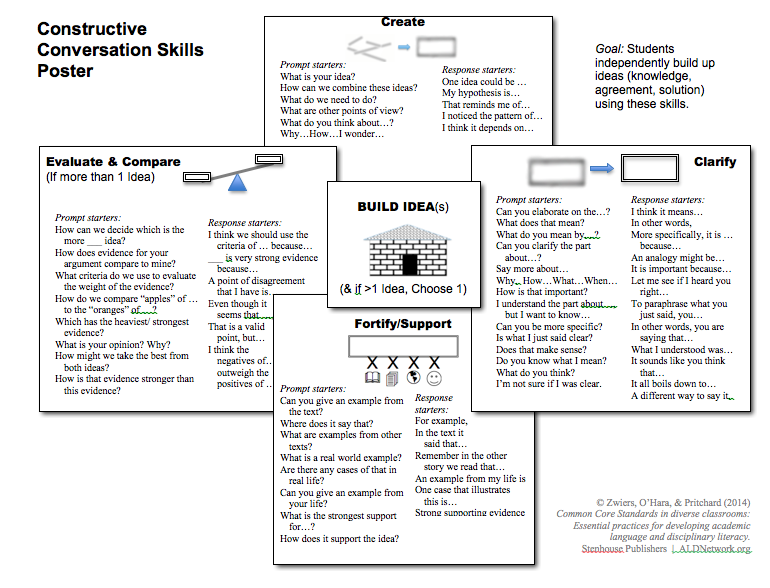 Clarify
Negotiate
Fortify/Support
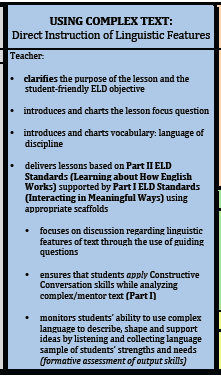 Direct Instruction
of Linguistic Features
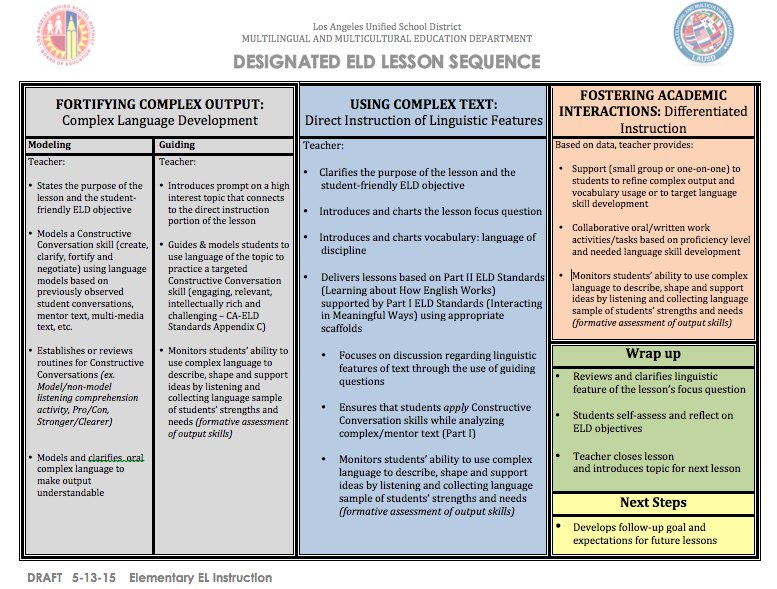 Designated ELD
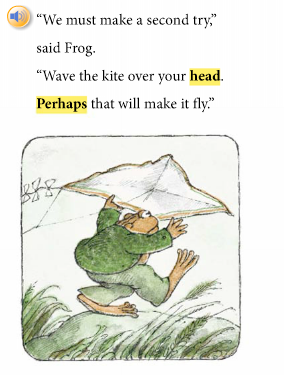 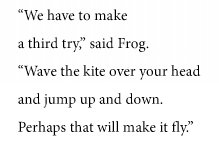 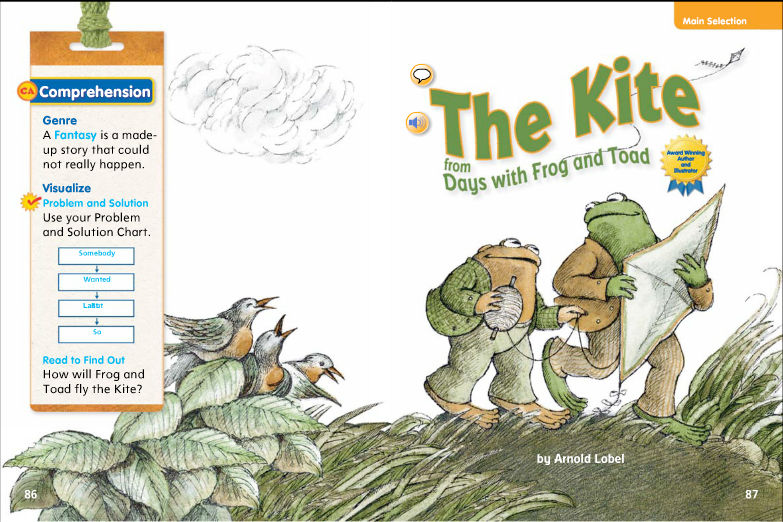 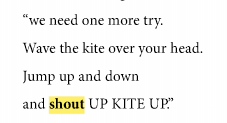 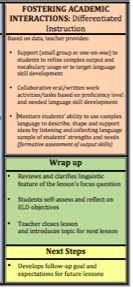 Differentiated Instruction, 
Wrap Up and 
Next Steps
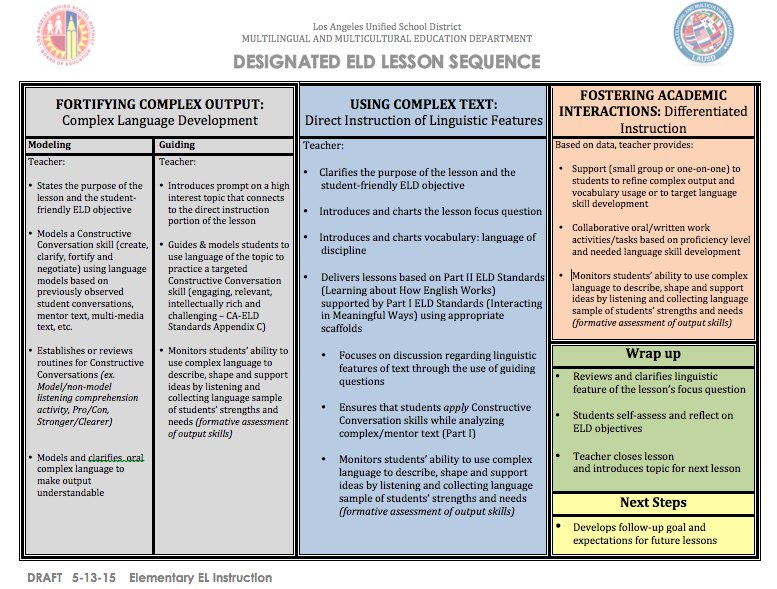 Resources to Support Designated ELD
15-Day 
Start Smart
Lessons
Designated ELD
Sample Lessons
How English 
Works
Matrices
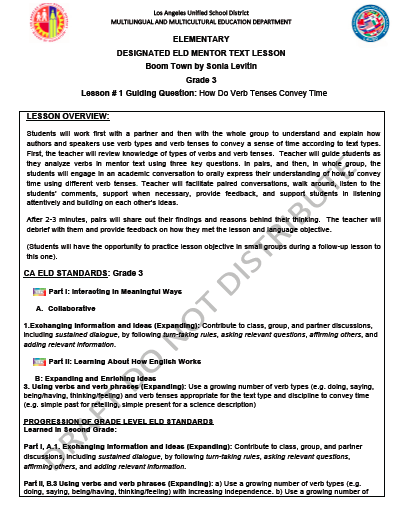 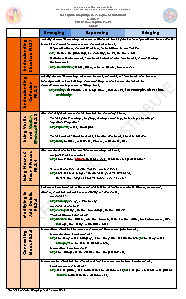 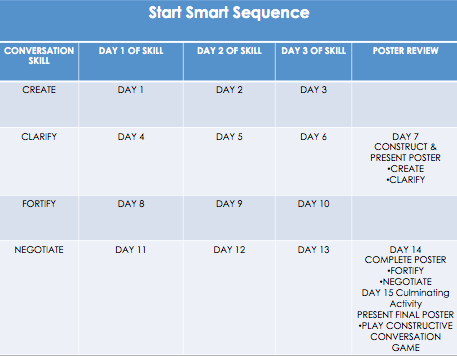 Professional Development Opportunities
Thank you for sending your EL Designees and 
your teachers of English learners to these p.d. opportunities.
Remember you can now send 
more than 2 teachers to the ELD PD.
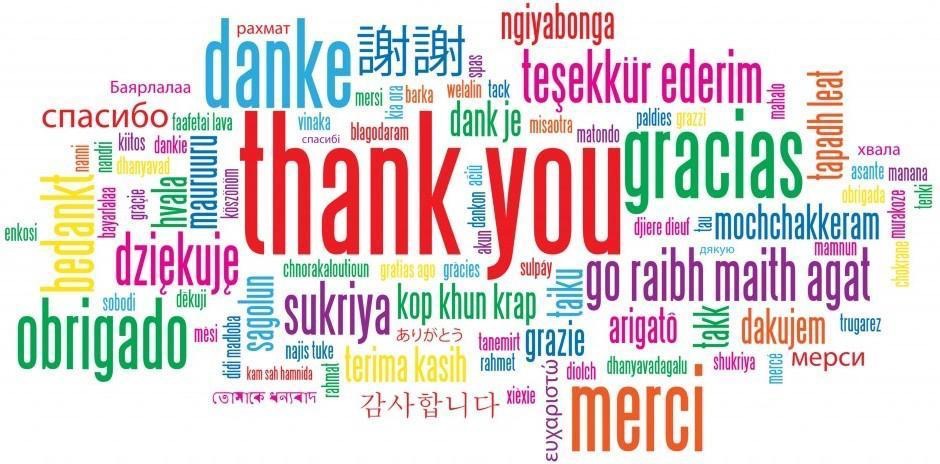